Мастер – класс по программе дистанционных курсов «Гномики»Раздел №2::Тема: «Снежинка»Изготовление объёмной поделки из бумаги.
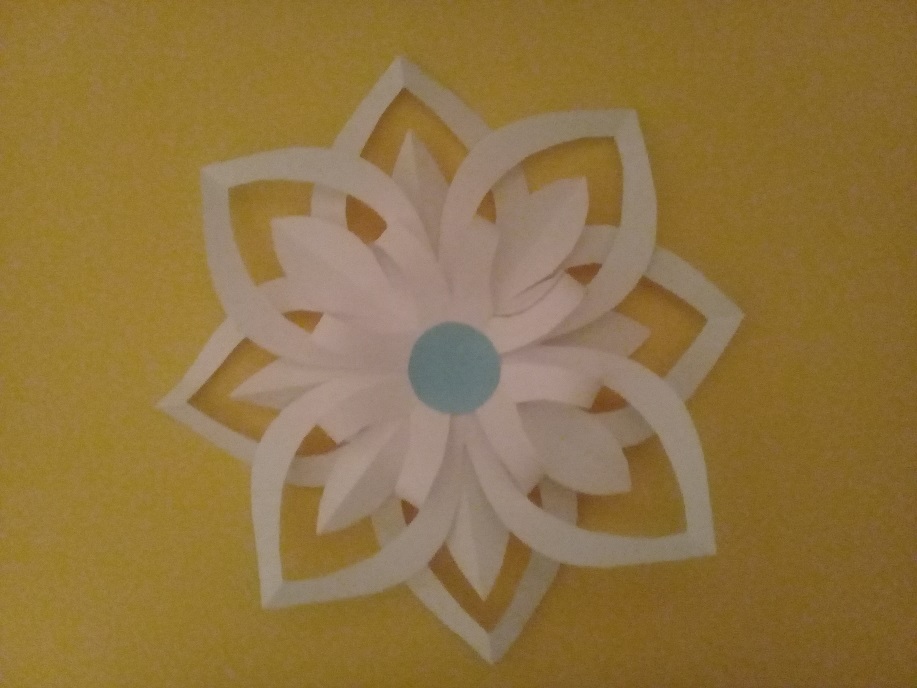 педагог дополнительного образования:
 Гомонова  Светлана  Николаевна
Задачи:1. Научить обучающихся создавать объёмные поделки из бумаги.2. Формировать умение планировать работу.3. Развить пространственное мышление.4. Развить самостоятельность.3. Воспитать аккуратность.
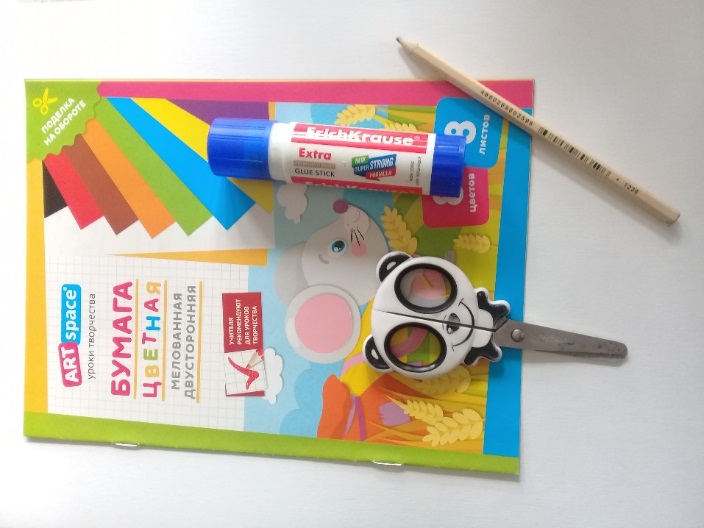 Материалы и оборудование: 
1.Цветная бумага.
2.Карандашный клей.
3.Салфетка .
4. Карандаш.
5. Ножницы.
Порядок выполнение работы.
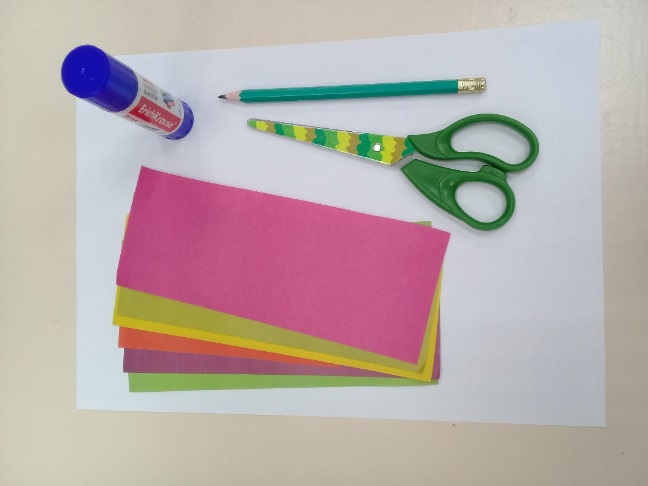 Подбираем цветную бумагу нужных оттенков. 
2. На столе перед собой  ставим клей , карандаш, ножницы (фото).
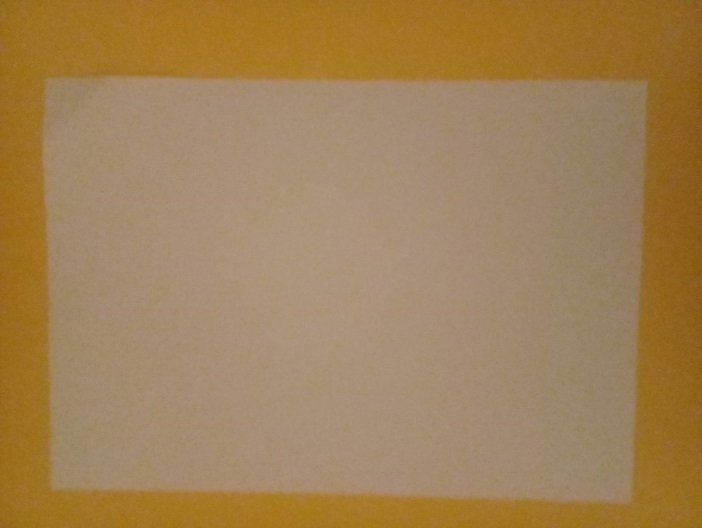 1. Белый лист бумаги нужно сложить так, как показано на фото. 2. Вырезаем два квадрата одного размера, соблюдая технику безопасности.
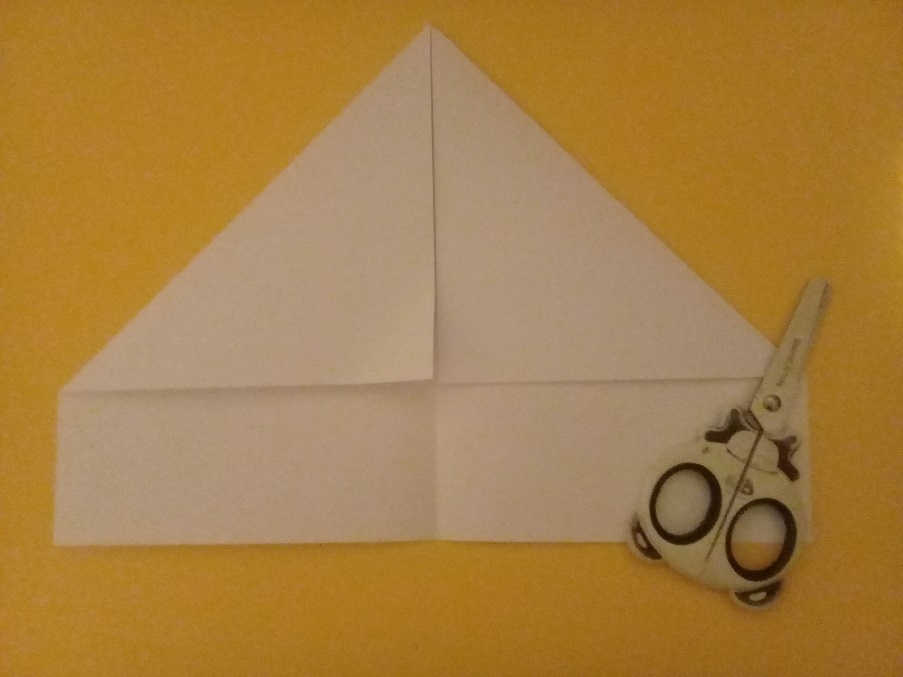 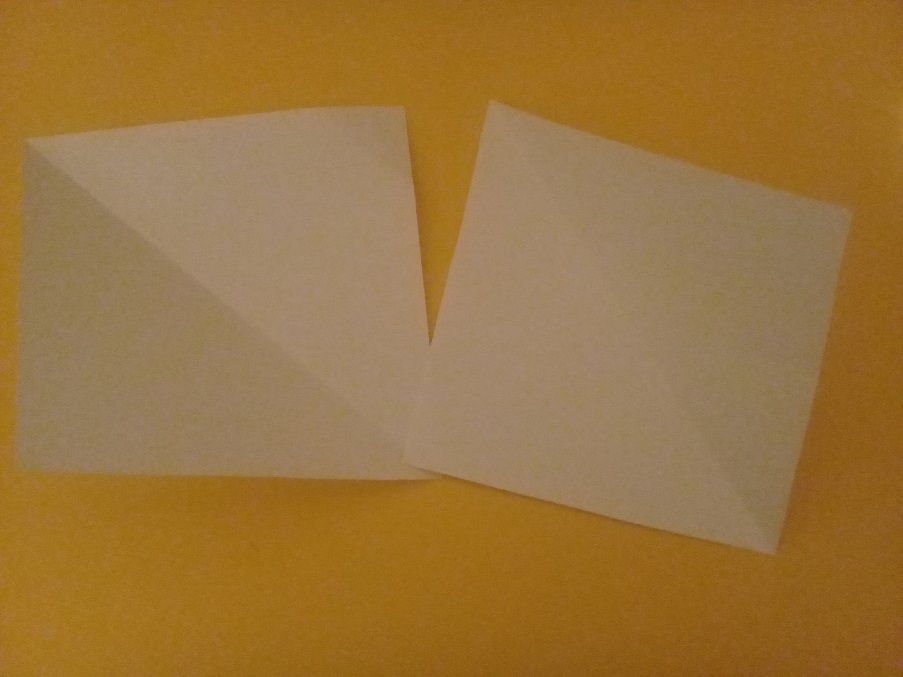 1.Квадрат складываем по диагонали пополам. 2.Углы треугольника соединяем между собой (фото).  
3. На двойном  треугольнике карандашом рисуем линии к центру заготовки(фото). 4.Соблюдая технику безопасности разрезаем по контуру(фото).
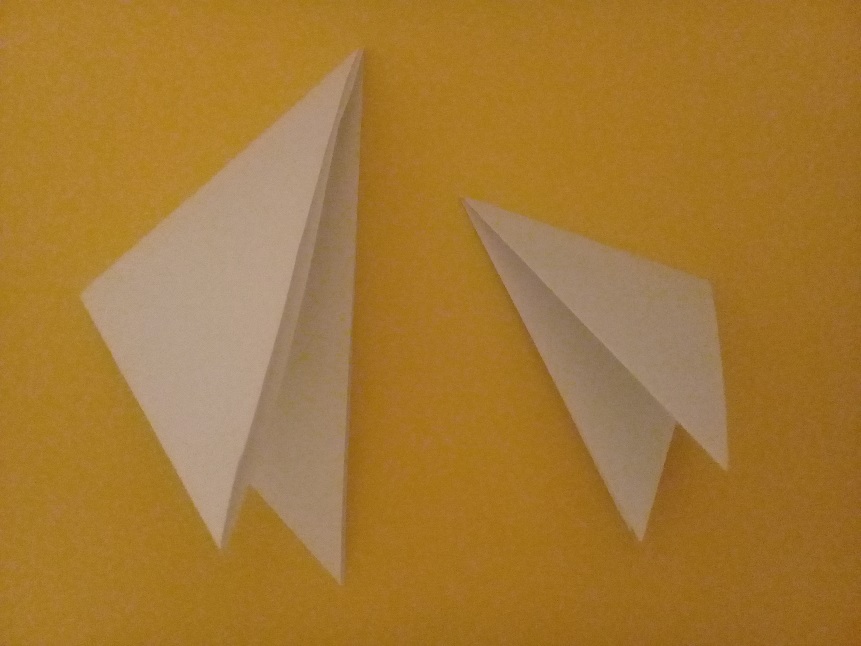 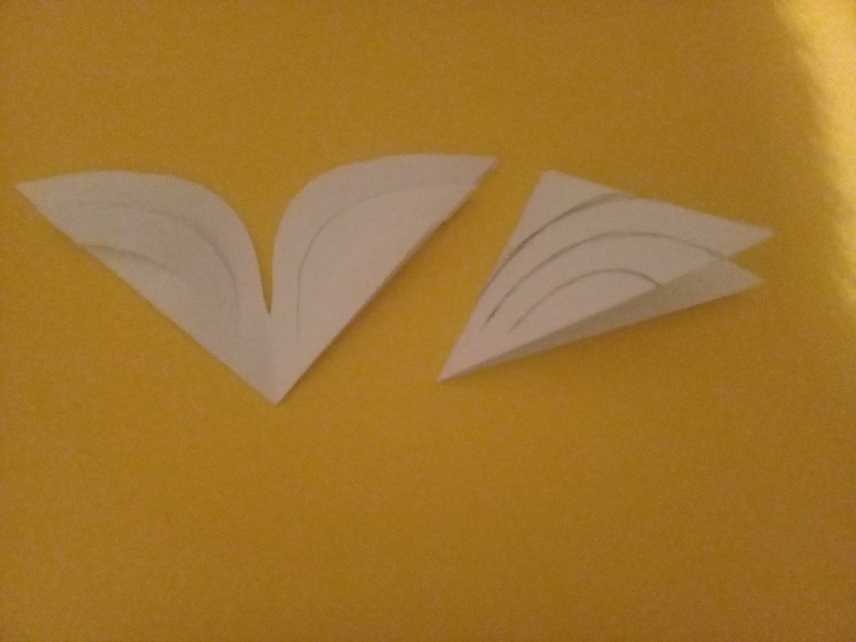 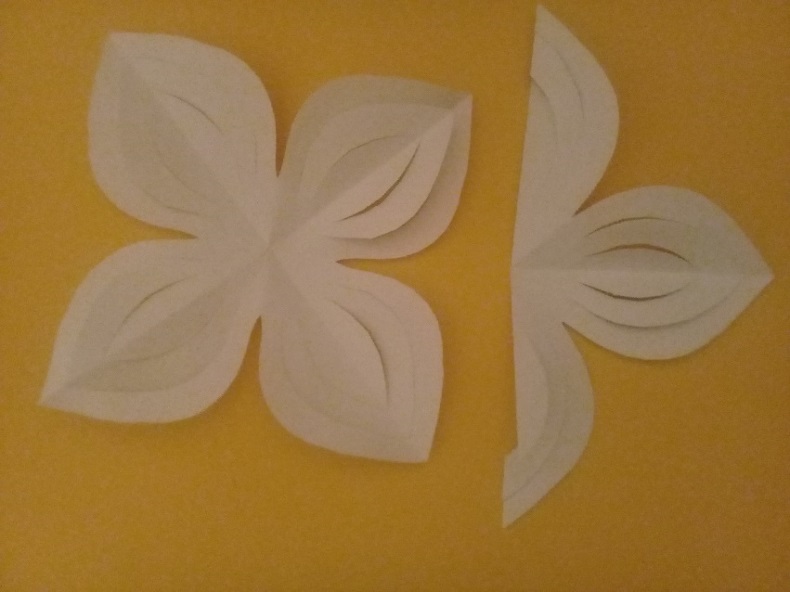 1. Разворачиваем (фото). 2. Центр снежинки промазываем клеем. 3. Среднюю полоску загиба бумаги нужно приклеить в центр снежинки (фото). 4. С 2 - 6 действие нужно повторить со вторым квадратом (фото).
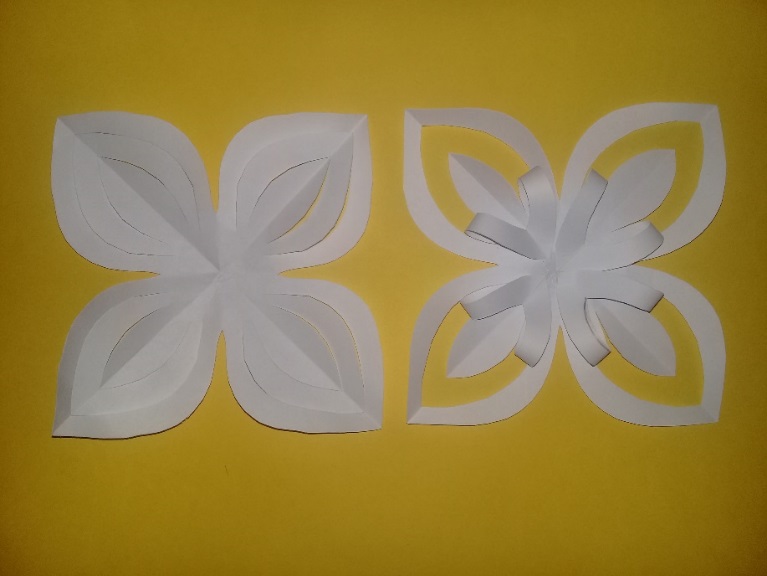 1. Соблюдая технику безопасности вырезать из цветной бумаги полоску, сложить её гармошкой, нарисовать круг.2. Вырезать из цветной бумаги круг и приклеить в середину каждой детали снежинки (фото) . 3.Первую заготовку снежинки промазываем клеем в середине.4. К ней со смещением в сторону приклеивается вторая деталь снежинки. 5. Поделка готова (фото).
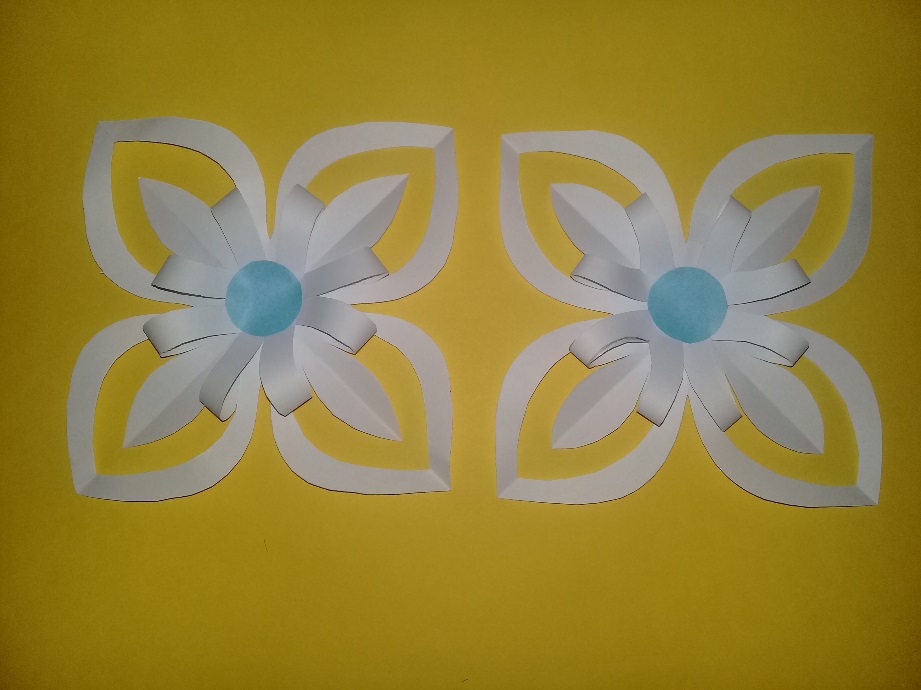 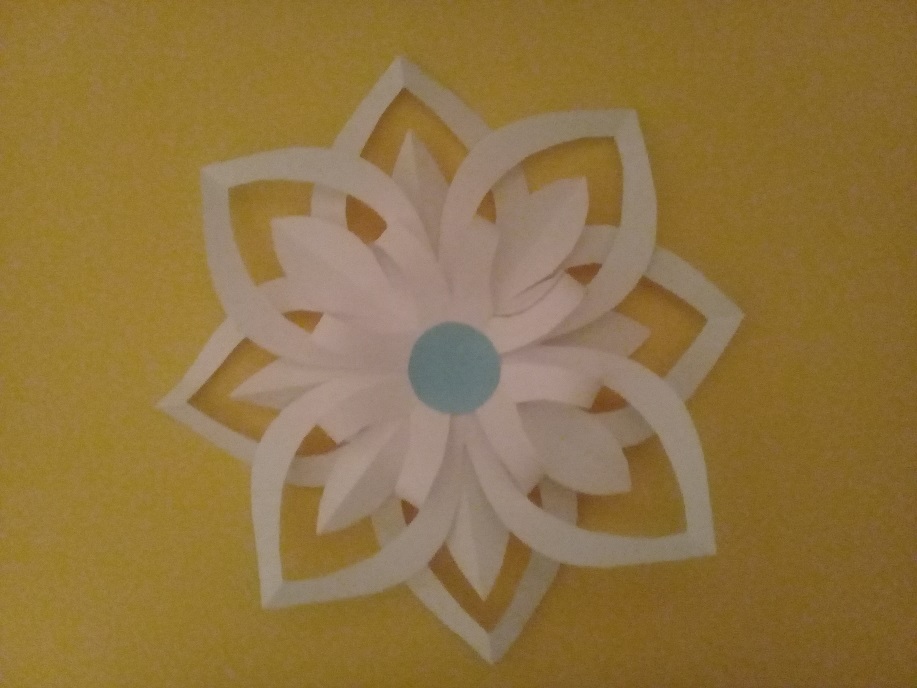